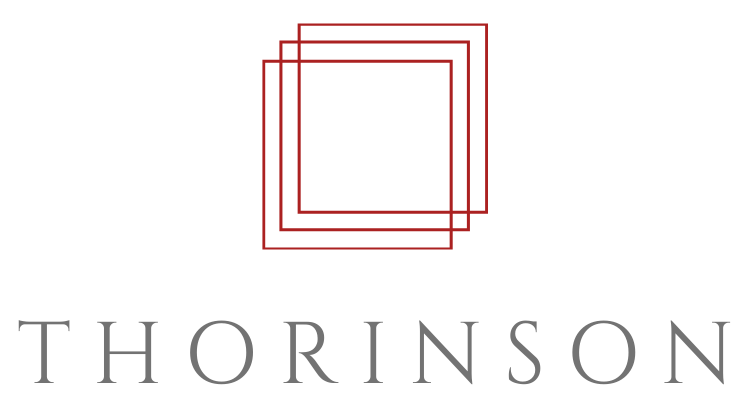 The Thorinson Family OfficeYour trusted 1031 Exchange property & investment manager
A 1031 exchange is a swap of one real estate investment for another in a tax efficient manner enabling the indefinite deferral of capital gains tax. (The term gets its name from Section 1031 of the Internal Revenue Code.)
© 2017 Thorinson, LLC - All Rights Reserved.
Thorinson	  Who we Are
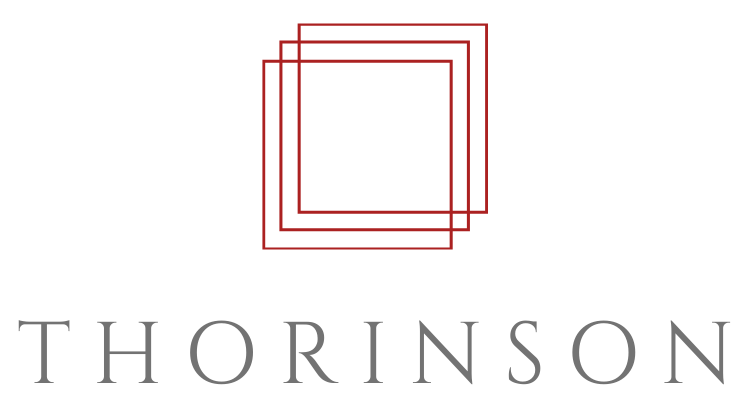 We are real estate investors, just like you, but have been doing this for generations.
We source the deals; we manage the properties; and we invest alongside of you with skin-in-the-game.
We only invest in the U.S. real estate market in deals where we take title to real property.
We specialize in rolling our investments over in a 1031 exchange to unleash tax savings when a superior property is identified. https://www.youtube.com/watch?v=sx1VCG7HtYY. 
“The record shows that more average people have built sizable amounts of wealth through property than any other type of savings or investment.” Investing in Real Estate (7th Ed., 2012) by Gary W. Eldred, PhD., at page 19.
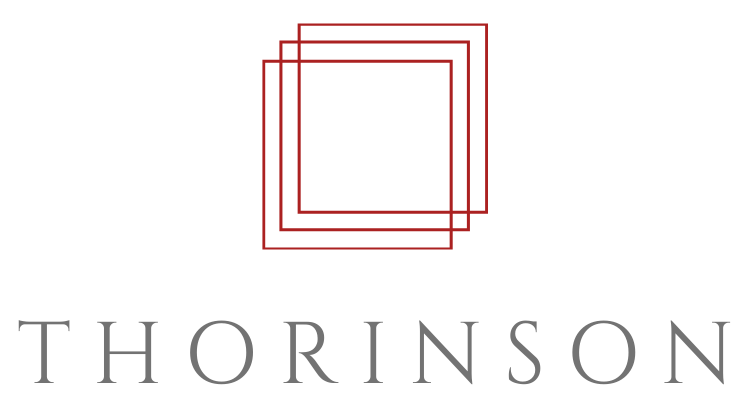 Webinar #61031 Exchange Tax Advantages
Enjoy tax deferment to rapidly grow your money.
Over 20 years, your original $1 million investment will increase to $4.24 million through normal buying or selling; or, at the same rate of return, increase to $7.59 million utilizing 1031 exchanges.
That is a difference of $3.35 million to your net worth!
Over 20 years, 5 transactions, annual 12.5% ROI w/ 33% capital gains tax hit.
1031 Exchange Rules
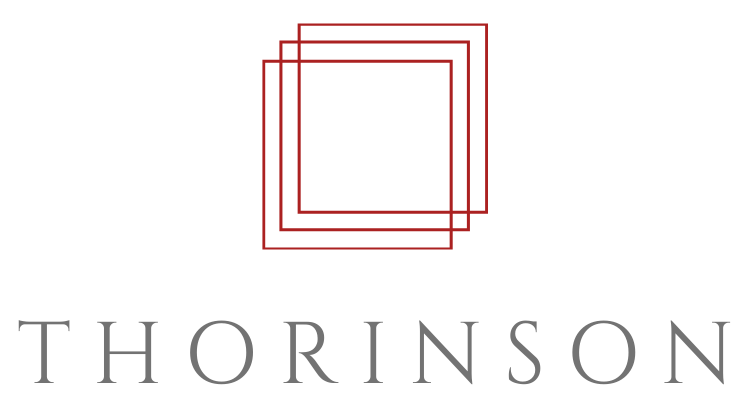 Like-Kind Stipulation
Same Title
Required Value of the Replacement Property
The Forty-Five Day Identification Window
The 180-Day Closing Window
Necessity of an Intermediary

1031-Exchange Example. “In 2012, Serge Shukat purchased a newer single-family home in Casa Grande, Arizona, for $70,000. The home was a foreclosed property that quickly climbed in value. When Serge sold the home two years later for $135,000, he cleared almost $60,000 in profit. According to Serge, he would have had to pay close to $15,000 in capital gains tax, plus an additional $3,000 or so for the recapture of depreciation … Instead, Serge spent $600 on the 1031 exchange process and was able to roll his entire profit into the purchase of a newer, larger single-family home and a 2006 mobile home on one acre of land. Essentially, he turned one $1,000-per-month rental into two that gross $1,950 per month. Turner, Brandon, The Book on Rental Property Investing (2020), at p. 335.
1031 ExchangeContinued
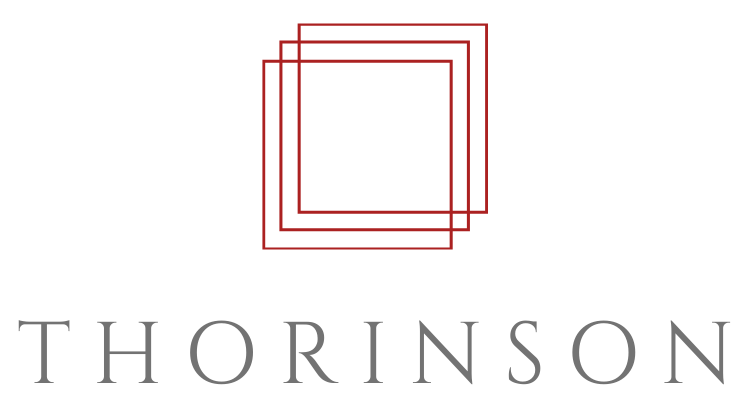 By deferring capital gains taxes, one will realize an extra $167,500 annually or 16.75% through 1031 exchanges. This tax deferment mechanism alone results in a return that would be the envy of the largest mutual funds trading on the U.S. stock exchanges.  

By permitting the investor to reinvest their entire equity, and delay paying capital gains taxes, they enjoy the benefits of compounding their equity. As Albert Einstein once said “[t]he most powerful force in the Universe is compound interest.” Let’s look at another video on an 1031 exchange: https://www.youtube.com/watch?v=qUo0JT1hiYs. 

Great overview of this in Chapter Nineteen of Brandon Turner’s The Book on Rental Property Investing (2020) discussed in Webinar #7.
Strategy (2021-2023)
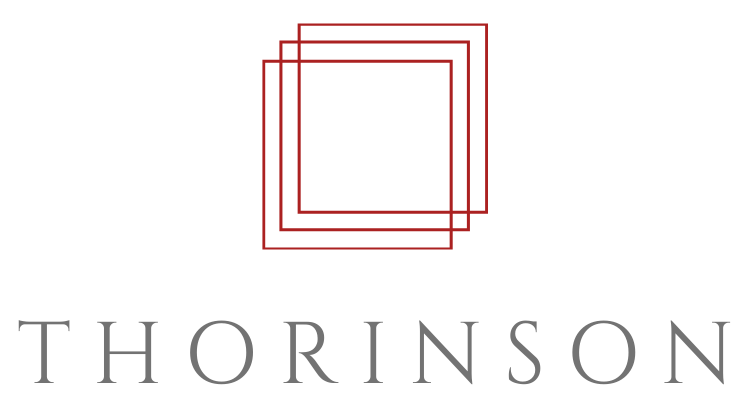 Find great locations 
In red states (some income tax free)
Industrial or medical lab properties
That are income producing (as a 
   hedge against inflation) 
With essential business tenants
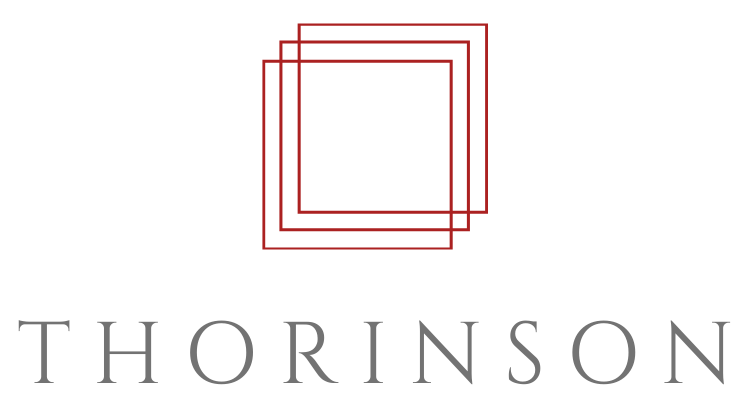 Experience - Six Funds
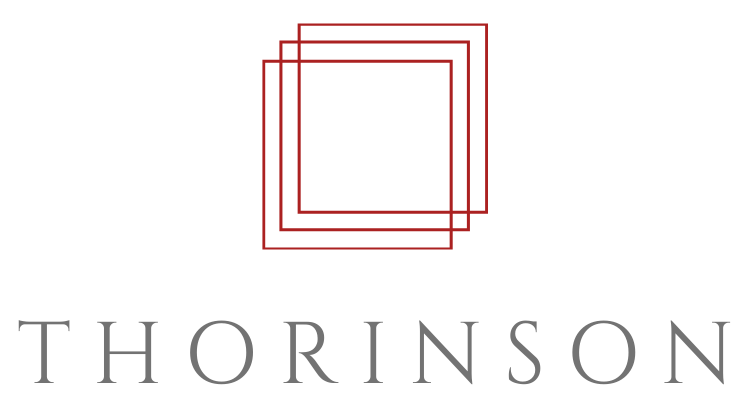 The Thorinson Family Office currently manages 20 properties valued at $63 million across five states. 
Stewardship Fund (2012-9). Multi-family properties in California.
PRP, LLC (2014-present). Industrial and medical properties in California.
Thorinson I (2023-present). Industrial properties in Texas. 
Thorinson II (2020-present). Industrial and medical properties in Arizona. 
Thorinson III (2022-present). Industrial and medical properties in Indiana and Texas. 
Thorinson IV (2023-present). Medical buildings in Kentucky and Texas. 

Prior to funds, we operated as Elam Property Management starting in 2010.
Track Record
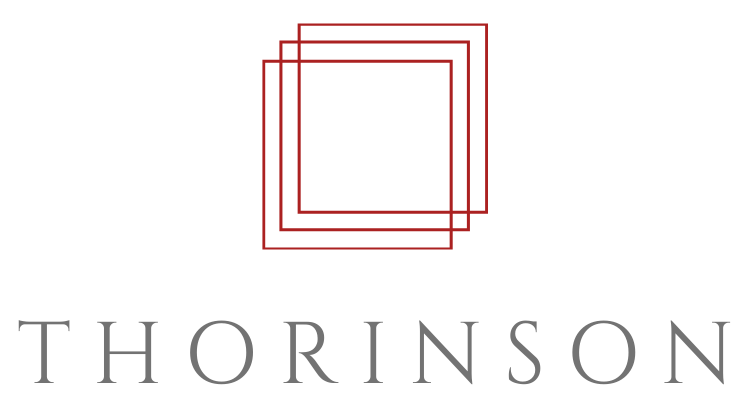 Since 2010, the Thorinson team has:
Completed $102 million in deal flow;
With average annual return of 21% over 13 years; and
A realized equity multiple of 2.14x.
Risk Mitigation
We invest in real estate, as it is a secure, physical asset and hedge against inflation.
We never seek a loan-to-value higher than 70%/30%. 
We commit substantial skin-in-the-game on all investments of at least 25% of the capital deployed. 
The managing team has been in real estate for four generations and have successfully managed six funds. 
We have embedded on our team a general contractor, civil engineer, architect, and litigator, to keep costs down. 
Our financials are overseen by a former assistant controller with experience working for three different banks. 
We have an experienced advisory board, share access to P&Ls, viewing rights to the property bank accounts, and at least one financial audit by Moss Adams during the life of the fund (if requested).
Investor references available as part of due diligence.
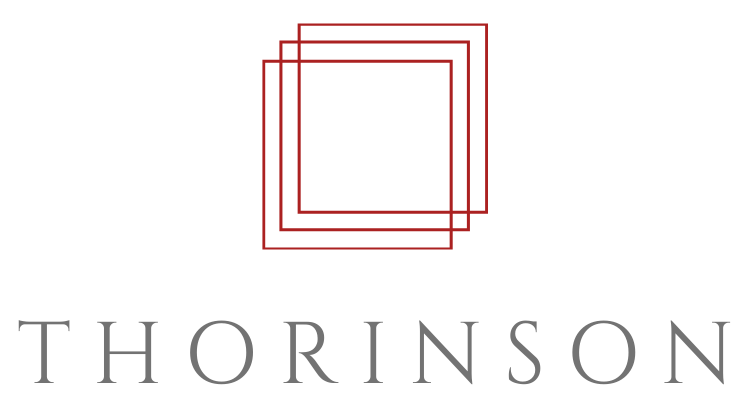 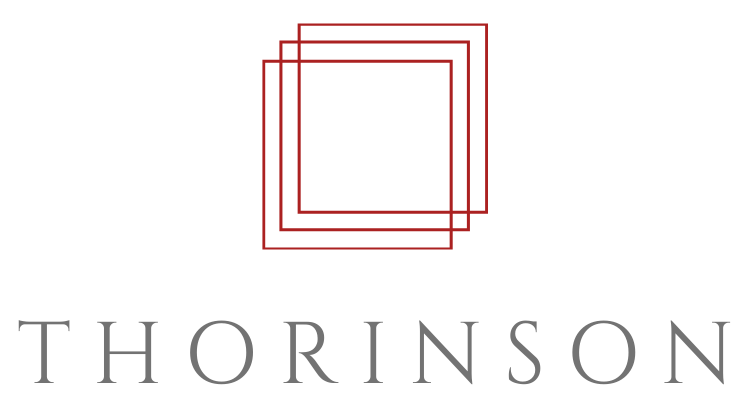 Succession and Safeguard Concerns
Investors do not come to us because we are the flashiest of the bunch.
They come and stay because they have a desire to remain in real estate but not actively manage their wealth – “… [t]he spirit is willing, but the flesh is weak.” Matthew 26:41. 
Some have considered REITs and DSTs but were turned off by the loss of control, restrictive redemptions, hidden fees, high operating costs, and overpriced and overleveraged assets. 
Others have little or no background in real estate and seek to diversify their wealth from stocks and stock options into tangible, physical assets.
And all our investors prefer the Thorinson Family Office as a temporary professional steward of their wealth until they can put together a succession plan within their families. 
Avoid the Brazilian saying “rich father, noble son, poor grandson,” and consider the Thorinson Family Office your trusted partner until you find someone in your family to take over.